Slide 1
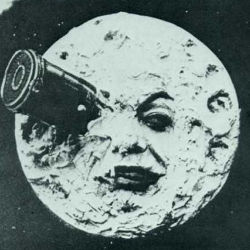 This should use Two Content, not Comparison!
an image
Slide 2
This should also use Two Content
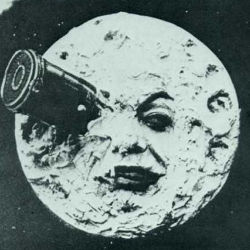 an image